الاطار القانوني و التنظيمي للتكوين و التكوين المستمر
بحث حول
تحت اشراف :
صولح سماح
مقياس :  هندسة التكوين
فوج 07
اعداد الطلاب : 
قويدر زياد
موسي منى
معمري فطيمة الزهراء
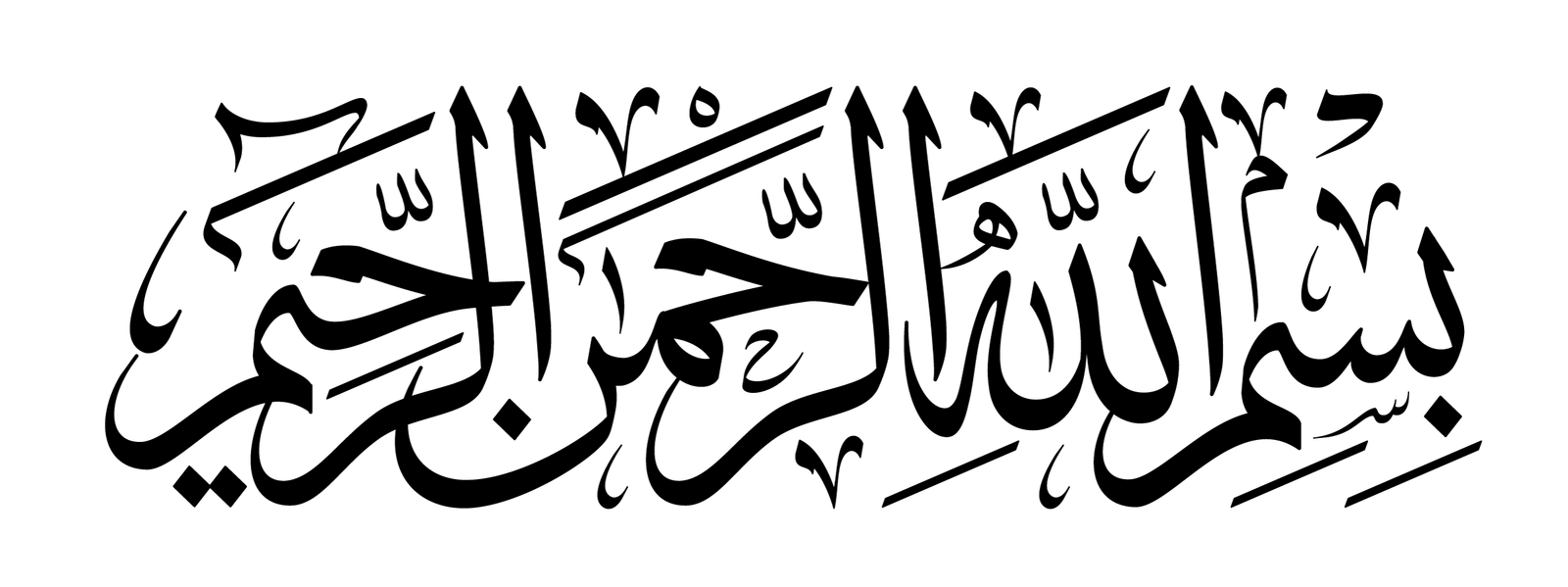 خطة البحث
مقدمة
المبحث الأول :التكوين في اطار القانون 
المطلب الاول :لمحة تاريخية عن التكوين في اطار القانون
المطلب الثاني: الالتزامات القانونية المعمول بها
المطلب الثالث: الرقابة القانونية
المبحث ثاني :الإطار التنظيمي للتكوين المستمر 
المطلب الاول : الإطار التنظيمي للتكوين داخل الجزائر 
المطلب الثاني: الإطار التنظيمي للتكوين في الخارج
المطلب الثالث: الفرق بين الإطار التنظيمي فالجزائر و الإطار التنظيمي فالخارج 
خاتمة
المقدمة
تحتاج عمليات تكوين الموظفين في الإدارة العمومية، إضافة إلى الإطار القانوني الذي يتضمن النصوص التشريعية والقانونية التي تستند إليها هذه العمليات، إلى إطار آخر يوضح كيفيات تنظيم هذه العمليات وتسييرها وبالتالي تجسيدها و تنفيذها على أرض الواقع، وهو الإطار التنظيمي، الذي يتضمن النصوص التنظيمية التي تتولى بيان تدابير وإجراءات وكيفيات تطبيق الأحكام والقواعد الواردة في الإطار التشريعي و القانوني كما يجب التنبيه على ضرورة التفريق بين النصوص التنظيمية المتعلقة بالتكوين داخل الجزائر و تلك النصوص التي تنظم وتسير التكوين خارج الجزائر فإن السؤال الذي يفرض نفسه علينا بإلحاح يتمثل فيما يلي : ماهية الإطار القانوني و التنظيمي للتكوين المستمر؟ ان هذه الاشكالية قادتنا الى طرح التساؤلات الفرعية الآتية: 
ماهو الاطار القانوني و التنظيمي للتكوين في الجزائر؟ ما الفرق بين الإطار التنظيمي للتكوين في الجزائر؟
 فرضيات البحث: في ضوء اشكالية البحث يمكن تصميم و صياغة الفرضيات التالية بهدف طرحها للمناقشة و اختبار صحتها و التي يمكن تلخيصها فيما يلي : 
تمثل الاطار القانوني و التنظيمي في الجزائر في عدة قرارات منها احداث مندوبية التكوين المهني و تعبئة الاطارات اضافة الى احداث سلك للمستشارين وضع احكام احكام خاصة للتكوين في بلاد الاجنبية من بينها اللجنة الوطنية للمنح الجامعية
المبحث الأول :التكوين في اطار القانون المطلب الاول :لمحة تاريخية عن التكوين في اطار القانون
من الناحية التاريخية فإن التكوين و تسييره في قطاع الوظيف العمومي الجزائري لم يعطى العناية الكاملة إلا بعد صدور المرسوم التنفيذي96-92 المؤرخ في 3 مارس سنة 1996 الذي أعطى لتسيير التقديري للموارد البشرية أهمية كبيرة و ذلك بأنه أوجب على المؤسسات و الإدارات العمومية بإعداد مخطط قطاعي سنوي أو متعدد السنوات أما قبل هذا التاريخ فسنجد المراسيم التالية التي تكلمت عن التكوين و الإتقان بدون إعطاء أهمية إلى الجانب التخطيطي للتكوين خاصة وللموارد البشرية عامة وهي كالتالي : 
- المرسوم 69 -52 المؤرخ في 12 ماي سنة 1969الذي تضمن تدابير لتسيير التكوين والإتقان للموظفين وأعوان الدولة والجماعات المحلية والمؤسسات والهيئات العمومية
إن هذا المرسوم كانت فيه نقائص كثيرة نذكر منها: 
خالي من الجانب التحفيزي عند خروج المتكون من عملية التكوين. 
لم يرد فيه الجانب التخطيطي للتكوين أو التسيير التوقعي للموارد البشرية.
-المرسوم 87 – 209 المؤرخ في 8 سبتمبر 1987 والذي تضمن فقط تنظيم التكوين في الخارج. 
- وفي الأخير جاء المرسوم التنفيذي رقم 96 – 92 المؤرخ في 3 مارس 1996 المتعلق بتكوين الموظفين و تحسين مستواهم و تجديد المعلومات.
المطلب الثاني: الالتزامات القانونية المعمول بها
حسب المرسوم التنفيذي رقم 96 – 92 المؤرخ في 3 مارس 1996 المتعلق بتكوين الموظفين وتحسين مستواهم وتجديد معلوماتهم وخصوصا المادة 3 من هذا المرسوم التي تقول أنه يتعين على المؤسسات والإدارات العمومية إعداد مخطط قطاعي سنوي أو متعدد السنوات في التكوين وتحسين المستوى وتجديد المعلومات، وعليه تقوم السلطة المكلفة بالوظيفة العمومية بتخطيط وتنسيق عمليات التكوين وتحسين المستوى وتجديد المعلومات التي تحضر بالالتحاق بالوظائف العمومية أو التكيف مع مناصب العمل وفق أهداف مستخدمي المؤسسات والإدارات العمومية واحتياجاتهم ذات الأولوية بالنظر إلى التطور والترابط بين المؤهلات الإدارية والتقنية والمخصصات الميزانية المرصدة لهذا الغرض.
*- وفي نفس المرسوم وخصوصا في مادته الرابعة يحدد محتوى المخطط الذي يجب أن يشمل على عمليات التكوين وتحسين المستوي وتجديد المعلومات في قطاع النشاط المعني وهي كالتالي: 
-التكوين المتخصص الذي يحصل في دورات طويلة المدى تفوق سنة واحدة وتساوي3سنوات أو تقل عنها وهدا يتعلق بالمخططات متعددة السنوات.
- تحسين المستوي الذي يحصل في دورات متوسطة المدى يكون بين 6أشهر وسنة واحدة وهدا يتعلق بمخطط سنوي. 
- تجديد المعلومات التي يحصل في دورات قصيرة المدى تقل على ستة أشهر أوتساويها ويدخل كذلك في المخطط السنوي ولهذا يجب على المخططات القطاعية السنوية والمتعددة السنوات لتكوين الموظفين وتحسين مستواهم وتجديد معلوماتهم. 
* - وكذلك فان المخططات القطاعية السنوية والمتعددة السنوات لتكوين الموظفين وتحسين  مستواهم وتجديد معلوماتهم ينبغي أن يحدد فيها كذلك:
 عدد المناصب المطلوب شغلها. 
 عدد الموظفين أو الأعوان العموميين المعنيين. 
 مناصب التأهيل المعنية بالتكوين. 
 مؤسسة أو مؤسسات التكوين التي يجب أن تضمن عملية التكوين.
المطلب الثالث: الرقابة القانونية
قبل أن يصبح المخطط القطاعي السنوي أو متعدد السنوات نافدا وجاهزا للتطبيق يجب أن يكون مصادقا عليه وعملية المصادقة تشترك فيها المؤسسة أو الإدارة المعنية والسلطةالمكلفة بالوظيف العمومي وبنفس الشكل يتمم أو يعدل المخطط السنوي أو المتعدد السنوات.
أما فيما يخص الرقابة فتقوم بها المصالح التابعة للسلطة المكلفة بالوظيف العمومي عقب كل سنة مالية بإجراء تقويم دقيق عن مدى تنفيذ المخطط السنوي أو المتعدد السنوات في التكوين و تحسين المستوى وتجديد المعلومات في المؤسسة أو الإدارة العمومية المعنية. فإن الجانب المهم الذي بدونه لا يمكن للمؤسسة أو الإدارة العمومية أن تقوم بإعداد المخطط القطاعي السنوي والمتعدد السنوات، ويتمثل في جمع الاحتياجات التكوينية الفردية ومن ثم الجماعية وللقيام بهذه المهمة تنشأ في كل مؤسسة وإدارة عمومية لجنة مكلفة بانتقاء الموظفين المدعوين لمتابعة دورة تكوين لتحسين المستوى وتجديد المعلومات. 
*وفي هذا الإطار تقوم اللجنة بإعداد قائمة الموظفين المدعوين لإتباع دورة التكوين و تحديد المقاييس الخاصة بالانتقاء والتي يجب أن تكون متعلقة بـ: 
1-المؤهلات المهنية للمعني بالتكوين. 
2-التقويم المهني للموظفين المعنيين.
المبحث ثاني :الإطار التنظيمي للتكوين المستمر المطلب الاول : الإطار التنظيمي للتكوين داخل الجزائر
ان السلطات الجديدة للجزائر قبيل و غداة الاستقلال اتخذت جملة من الاجراءات التي تهدف الى ايجاد هياكل تسهر على تنظيم عمليات التكوين تمثلت في :
  احداث مندوبية التكوين المهني و تعبئة الاطارات:
أصدرت الهيئة التنفيذية المؤقتة األمر رقم 62-028 المؤرخ في 25 أوت 1962 المتضمن إحداث مندوبية التكوين المهني وتعبئة الإطاارت ومجلس وطني استشاري، إذ أحدثت هذه المندوبية لدى مندوب الشؤون الإقتصادية في الهيئة التنفيذية المؤقتة، و لم تقتصر مهمتها على التصور من خلال دراسة وتحضير الإصلاحات الرئيسية في ميدان التكوين المهني، بل كلفت بوضع وتنفيذ خطة الدولة في هذا الميدان، وتنسيق عمل قطاعات الدولة والقطاع الخاص وتوفير وسائل الرقابة اللازمة
احداث سلك للمستشارين في التكوين المهني:
أمام الحاجة الماسة للإطارات التي استشعرت بها أول حكومة الجزائرية في عهد الإستقلال أحدثت السلطات الجزائرية سلكا للمستشارين في التكوين المهني مكلفين تحت سلطة مندوب التكوين المهني وتعبئة الإطارات بالمشاركة في تنظيم التكوين وتأهيل موظفي الإدارات والمؤسسات العمومية أو الخاصة بموجب المرسوم رقم 64-215 المؤرخ في 3 اوت
I - في ظل الأمر رقم 66-133:
تطبيقا لأحكام المادة 22 من الأمر رقم 66-133 صدر المرسوم رقم 69-52 المؤرخ في 12 ماي 1969 المتضمن التدابير المخصصة لتسيير التكوين والإتقان للموظفين وأعوان الدولة والجماعات المحلية والمؤسسات والهيئات العمومية، حيث ألزم الإدارات بتحسين إنتاج المصالح العمومية وذلك بتنظيم دورات التكوين والإتقان لفائدة الموظفين والأعوان العموميين، كما أجاز إمكانية تنظيم دورات التكوين والإتقان بهدف ترقية الموظفين، وتستهدف هذه الدورات إما التحضير لنيل رتبة أعلى في نطاق القوانين الخاصة، وإما تكميل المعارف الخاصة بالموظفين بقصد الاستعمال الأفضل لمؤهلاتهم. 
الامتيازات الممنوحة للمشاركين في دورات التكوين:
أقر المرسوم رقم 69-52 إجراءات تحفيزية للمشاركة في دورات التكوين، إذ يمكن أن يستفيد الموظف الذي تابع دورة تكوينية لا تقل عن ثلاثة أشهر من إحدى التدابير التالية:
- خفض الأقدمية للمشاركة في الامتحانات المهنية،
- التسجيل في قوائم الأهلية للرتب العليا،
- سرعة الترقية في الدرجة،
- يمكن أن تمنح تخفيضات الأقدمية بقصد الترقية للموظفين المشاركين في دورات التكوين أو الإتقان.
- الالتزامات المفروضة على المشاركين في دورات التكوين:
فرض المرسوم رقم 66-151 في مادته السابعة بالمقابل على المستفيدين من التكوين أن يبقوا لزوما في خدمة الإدارة طيلة مدة مساوية لثلاث سنوات عن كل سنة من التكوين، على أن لا يقل مجموع المدة الكلية عن السنتين ولا يتجاوز10 سنوات، أما في حالة ما إذا تم استبعاد الموظفين المتمرنين، الذين كانوا مرسمين قبل متابعتهم لدورة التكوين، في نهاية التكوين فإنهم ملزمون بخدمة الإدارة طيلة مدة مساوية لسنة ونصف السنة عن كل سنة من التكوين 
II - في ظل المرسوم رقم 85-59:
نتيجة لإقرار نص قانوني جديد للوظيفة العمومية ممثلا في المرسوم رقم 85-59 المتضمن القانون الأساسي النموذجي لعمال المؤسسات والإدارات العمومية، كان لابد بالموازاة مع ذلك وضع نصوص تنظيمية وتطبيقية أخرى تعوض أو على الأقل تعدل النصوص التطبيقية للأمر رقم 66-133، غير أن ذلك تأخر كثيرا إذ بقي المرسوم رقم 69-52 المشار إليه أعلاه قد ساري المفعول إلى غاية سنة 1996، وهي سنة صدور نص تنظيمي آخر.
1- المرسوم التنفيذي رقم 96-92 المعدل والمتمم:
تطبيقا لأحكام الفقرة الأخيرة من المادة 52 من المرسوم رقم 85-59 التي نصت على تحديد كيفيات تطبيق عمليات التكوين وتحسين المستوى بمرسوم، صدر المرسوم التنفيذي رقم 96-92 المؤرخ في 3 مارس 1996 المتعلق بتكوين الموظفين وتحسين مستواهم وتجديد معلوماتهم الذي سبقت الإشارة إليه، والذي ألغى المرسوم رقم 69-52 المؤرخ في 12 ماي 1969 المتضمن التدابير المخصصة لتسيير التكوين والإتقان للموظفين وأعوان الدولة والجماعات المحلية والمؤسسات والهيئات العمومية، كما ألغى موادا من الأمر رقم 71-78 المؤرخ في 3 ديسمبر 1971 المتضمن تحديد الشروط المتعلقة بتخصيص المنح الدراسية والمرتبات المسبقة ورواتب التمرين المشار إليه آنفا، وهذا حسب ما جاء في المادة 30 منه.
إن المرسوم التنفيذي رقم 96-92 يعتبر لبنة إضافية في منظومة التكوين، كما يعتبر أول نص قانوني ينظم بشكل دقيق وواضح عمليات التكوين في المؤسسات والإدارات العمومية، حيث عدد أنواع التكوين، كما تضمن إجراءات وكيفيات جديدة تهدف إلى تنظيم وتسيير التكوين في المؤسسات والإدارات العمومية
المطلب الثاني: الإطار التنظيمي للتكوين في الخارجفي الواقع، ظهرت العديد من النصوص القانونية والتنظيمية التي تنظم عمليات التكوين في الخارج، وهذا بالتوازي مع تغير الأطر التشريعية والقانونية التي تحكم قطاع الوظيفة العمومية. اولا : النصوص التي صدرت قبل سنة 2000
I- في ظل الأمر رقم 66-133: ظهر في ظل الأمر رقم 66-133 المتضمن القانون الأساسي العام للوظيفة العمومية نصان الأول قانوني والثاني تنظيمي لتنظيم التكوين في الخارج.
1- الأمر رقم 71-78: فإن النص القانوني الأول الذي نظم عملية التكوين في الخارج هو الأمر رقم 71-78 المؤرخ في 3 ديسمبر 1971 المتضمن تحديد الشروط المتعلقة بتخصيص المنح الدراسية والمرتبات المسبقة ورواتب التمرين حيث تضمن بابا رابعا تحت عنوان "بعض الأحكام الخاصة بالتكوين في البلاد الأجنبية"، نص على إحداث لجنتين: اللجنة الوطنية للمنح الجامعية واللجنة الوطنية للتمرين في البلاد الأجنبية، تسهران على ضمان برمجة وتنسيق ومراقبة تكوين الطلاب والموظفين وتحسين هذا التكوين في البلاد الأجنبية ففي حين تعمل اللجنة الأولى تحت وصاية وزير التعليم العالي والبحث العلمي، الذي يحدد تشكيلتها بمرسوم وتتولى عمليات التكوين الخاصة بالطلاب.
 وقد كلفت اللجنة الثانية بوضع وتحديد كيفيات تطبيق البرنامج السنوي للتكوين والإتقان في البلاد الأجنبية، كما أنها تبدي موافقتها على برامج التكوين والإتقان التي يمكن تنظيمها في الخارج في إطار الاتفاقيات والمعاهدات الدولية، وتعمل تحت وصاية الوزير المكلف بالوظيفة العمومية الذي يحدد تشكيلتها بمرسوم.
وقد صدر المرسوم رقم 72-104 المؤرخ في 7 جوان 1972 المتضمن تحديد التكوين الأساسي للجنة الوطنية للتمرين بالبلاد الأجنبية حيث ضمت مدراء مركزيين في الهيئات والوزارات المعنية بالتكوين في الخارج أو ممثلين عنهم كالمدير العام للوظيفة العمومية أو ممثله (رئيس اللجنة)، وزارة الشؤون الخارجية، وزارة التعليم العالي، وزارة التعليم الابتدائي والثانوي، وزارة المالية، العمل والشؤون الاجتماعية، وكتابة الدولة للتخطيط.
2 - المرسوم رقم 81-17:
صدر المرسوم رقم 81- 17 المؤرخ في 14 فيفري 1981 المتضمن تحديد شروط التكوين والتحسين في الخارج الذي ألغى الباب الرابع من الأمر رقم 71-78 السابق ذكره إضافة إلى المرسوم رقم 72-104 الذي تمت الإشارة إليه، وقد جاء أكثر دقة وتفصيلا، إذ فرض في مادته الأولى على الإدارات والهيئات العمومية أن تدرج عمليات تكوين موظفيها وتحسين مستواهم في الخارج في برامج سنوية ومخططات متعددة السنوات طبقا لمخطط التنمية الوطنية.
كما قيد تنظيم عمليات التكوين بالخارج بشرطين أشارت إلهما المادة الثانية منه:
 إذا لم يمكن إجراؤها خلال الفترة نفسها في الجزائر
إذا عجزت الطاقات الوطنية المتخصصة لتلك العمليات على تلبية الاحتياجات التي تم إحصاؤها.
و ينظم هذا املراسوم عمليات التكوين التي تستفيد منها فئتين هما: الطلبة والعمال
II- في ظل المرسوم رقم 85-59:
ظهرت في ظل المرسوم ر قم 85-59 العديد من النصوص التنظيمية التي تنظم وتسير التكوين وتحسين المستوى في الخارج، حيث ظل المرسوم رقم 81- 17 المذكور سابقا معمولا به إلى غاية سنة 1987.
1- المرسوم رقم 87-209 المعدل والمتمم:
لقد صدر المرسوم رقم 87-209 المؤرخ في 8 سبتمبر 1987 المتضمن تنظيم تخطيط التكوين وتحسين المستوى في الخارج وتسييرهما، حيث أنه عدل وتمم بالمرسوم التنفيذي رقم 96- 262 المؤرخ في 29 جويلية 1996، و الذي ركز على أمرين هامين هما:
 أن يندرج التكوين في الخارج في إطار مخطط شامل مكمل للمخطط املتعدد السنوات الخاص، و أن تقوم الحكومة بالمصادقة على المخططات القطاعية للتكوين مسبقا
 أن تكون عمليات التكوين موضوع إشهار كاف لدى المهتمين و المعنيين بها قصد المحافظة على مبادئ الانصاف او العدالة الاجتماعية
ثانيا : النصوص التي صدرت بعد سنة 2000 
1 -المرسوم الرئاسي 23 -309 : صدر المراسوم المتضمن تنظيم التكوين وتحسين المستوى في الخارج وتسييرهما لاغيا المرسوم رقم 87-209 ليلغي كذلك كل النصوص السابقة التي نظمت التكوين بالخارج،  و اقتصر على التخصصات الغير موجودة في  الجزائر فقط باإلأضافة إلى تمكين عمال المؤسسات والادارات العمومية المرسمون الاستفادة من تكوين متخصص في حال عدم إمكانية ضمان هذا في الجزائر
1 -المرسوم الرئاسي 14-196 : متضمن التكوين وتحسين المستوى في الخارج و تسييرهما، صدر هـذا المرسوم ليدخل بعض التعديلات على المرسوم الرئاسي السابق حيث ربط تنظيم التكوين وتحسين المستوى بالخارج بعدد المناصب المفتوحة والتي تحدد على أاساس
- الامكانيات الوطنية للتعليم و التكوين العاليين.
- حاجات القطاعات من التأطير.
- المتطلبات في مجال دعم لامكانيات العلمية و التكنولوجية للتنمية.
المطلب الثالث: الفرق بين الإطار التنظيمي فالجزائر و الإطار التنظيمي فالخارج
على المؤسسة أن تختار النوع الذي يناسبها من أنواع التكوين حسب طبيعة النشاط، والتغيرات التكنولوجية وتنظيم العمل فهناك حالات يمكن اللجوء فيهما للتكوين وتحسين المستوى في الخارج، نذكر منها:
- عندما لا تكون هذه العمليات موجودة في الجزائر،
- عندما لا تستجيب القدرات الوطنية المخصصة لها للاحتياجات المحصاة،
- عندما تخص اختصاصا علميا أو تقنيا أو تقليدا فنيا أو ثقافيا متصلا بالبلد المضيف،
وكذلك يجب النظر إلتزامات وإمتيازات المستفيدين من التكوين في الخارج مثلا على الشخص المقبول توقيع تعهد يتضمن على الخصوص العمل في الجزائر بعد إنهاء التكوين، وفي حالة الإخلال بالعهد يلزم المعني بإرجاع مجموع تكاليف التكوين دون الإخلال بالمتابعات القضائية 
وكذا حالات فسخ العقد فيفسخ عقد التكوين في الحالات التالية:
* المرض العضال، التخلي عن الدراسة،ضعف النتائج البيداغوجية، الحالات التأديبية الخطيرة.
ويترتب عن فسخ العقد إلزام المعني بإرجاع مجموع تكاليف التكوين دون الإخلال بالمتابعات القضائية كذلك.
الخاتمة
مما سبق نستنتج أن موضوع التكوين عملية منظمة و مستمرة تهدف إلى إكساب الموظف المعلومات والمهارات وتوجيه سلوكه بما يتالاءم مع الوظيفة التي يشغلها، و هذا بهدف تحسين أدائه و من ثم تحسين أداء الادارة العمومية ككل، بحيث تمر عملية التكوين بمختلف أنواعه بمراحل منظمة و مرتبة و متكاملة  و يلعب تقييم الاداء دورا محوريا في كل هذه المراحل و من أجل تحقيق الهدف من التكوين حرصت الدولة على سن منظومة قانونية هامة، وتشييد هياكل عديدة لتحقيق هذه العملية.